College of Engineering  
                Temple University
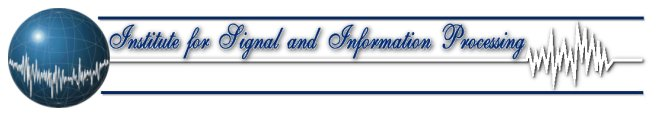 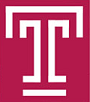 ASSESSING SEARCH TERM STRENGTH IN SPOKEN TERM DETECTION	Amir Harati and Joseph Picone	
	Institute for Signal and Information Processing, Temple University
www.isip.piconepress.com
Introduction
Searching audio, unlike  text data, is approximate and is based on likelihoods.
Performance  depends on  acoustic channel, speech rate, accent, language and confusability.
 Unlike text-based searches, the quality of the search term plays a significant role in the overall perception of the usability of the system. 
Goal: Develop a tool similar to how password checkers assess the strength of a password.
Search Term Strength Prediction 
Using machine learning algorithms to learn the relationship between a phonetic representation of a word and its word error rate  (WER).
Algorithms : Linear Regression,  Neural Network, Regression Tree and  K-nearest neighbors (KNN) in the phonetic space.
Features such as: Duration, #Syllables, #Consonants, broad phonetic class (BPC) frequencies. Biphone frequencies, 2-grams of the BPC.
Preprocessing includes whitening of the features using singular value decomposition (SVD).
The final  strength score is defined as  1-WER.
Results
Table1- Results for feature based method over NIST 2006.
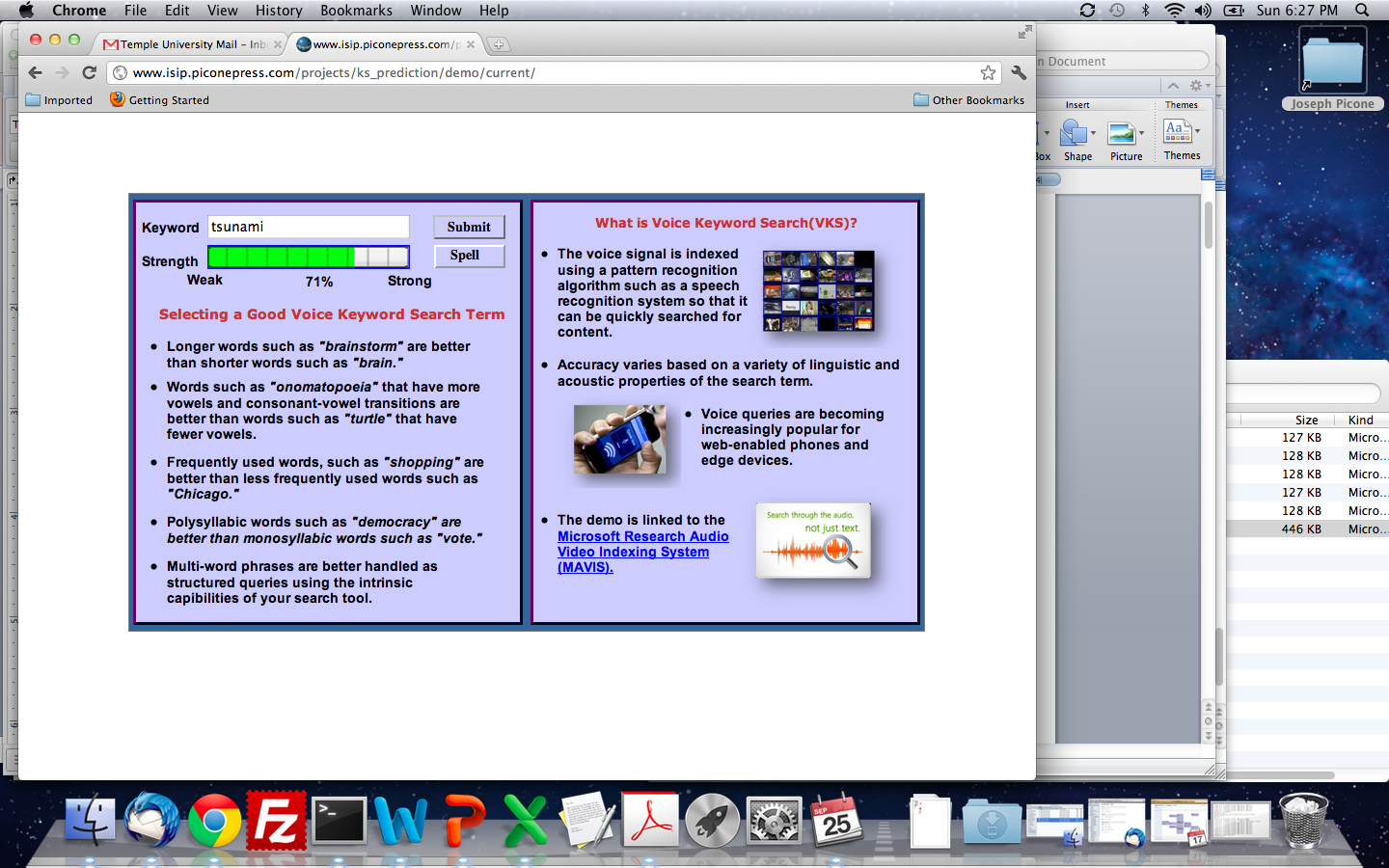 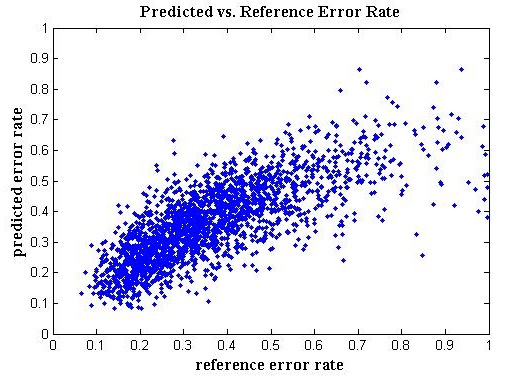 Correlation between the prediction and reference is not satisfactory. 
Insufficient amount of data.
Training data is not based on clean speech.
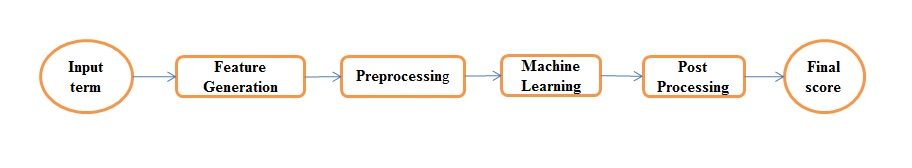 Figure 3. An overview of our approach to search term strength prediction that is based on decomposing terms into features.
Figure 1. A screenshot of our demonstration software:
http://www.isip.piconepress.com/projects/ks_prediction/demo
Table2- Results for  KNN in Phonetic space for BBN dataset.
Figure 5. The predicted error rate is plotted against the reference error rate, demonstrating good correlation between the two.
Observations
Prediction accuracy for the NIST 2006 results is relatively poor. Maximum  correlation  around 46%  means  just around 21% of the variance in the data is explained by the predictor.
Features used in this work are highly correlated.  
KNN on phonetic space shows a better prediction capability.
Part of the error rate related to factors beyond the “structure” of the word itself. For example, speech rate  or acoustic channel are greatly effect the error rate associated with a word. 
Since the data used in this research is not restricted to acoustically clean data and with standard accent and speech rate, the trained models have some intrinsic inaccuracy. 
Despite relatively low correlation the system can still be used in practice to help users to choose better search words.
Future Work 
Use data generated carefully from acoustically clean speech with proper speech rate  and accent for training.
Finding features with small correlation to the existed set of features. Among the candidates are  confusability score and  expected number of occurrences of a word in the language model.
Combining the outputs of several machines using optimization techniques such as particle swarm optimization (PSO).
Using more complicated models such as nonparametric Bayesian models (e.g. Gaussian process.) for regression.  
We have developed algorithms based on some of these suggestions which improves the correlation to around 76% which corresponds to explaining 58% of the variance of the observed data.  The results will be published in the near future.
Spoken Term Detection (STD)
STD Goal: “…detect the presence of a term in large audio corpus of heterogeneous speech…” 
STD Phases:
Indexing  the audio file.
Searching through the indexed data.
Error types:
 False alarms. 
Missed detections.
Experimentation 
Data: NIST Spoken Term Detection  2006 Evaluation results which includes BBN, IBM and SRI sites.
Correlation (R) and mean square error (MSE) are used to assess the prediction quality.
Duration is the most significant feature with around 40% correlation.
A duration model based on N-gram phonetic representation developed and trained using TIMIT dataset.
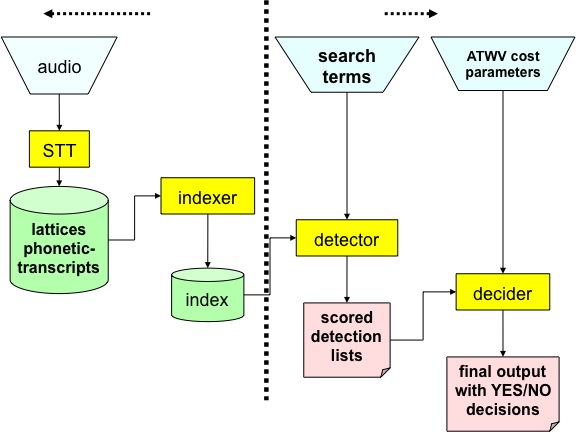 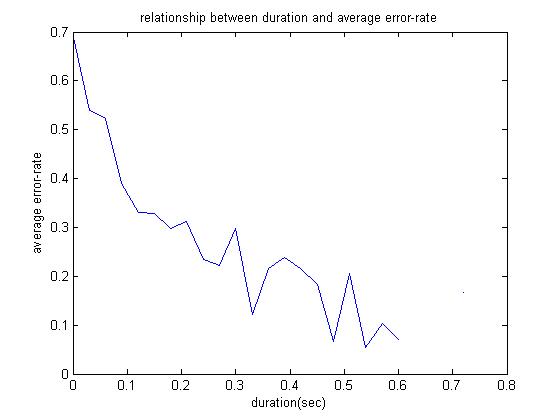 Figure 2. A common approach in STD is to use a speech to text system to index the speech signal (J. G. Fiscus, et al., 2007).
Figure 4. The relationship between duration and error rate shows that longer words generally result in better performance.